RENOVASSISTANCE ASBL
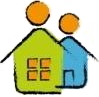 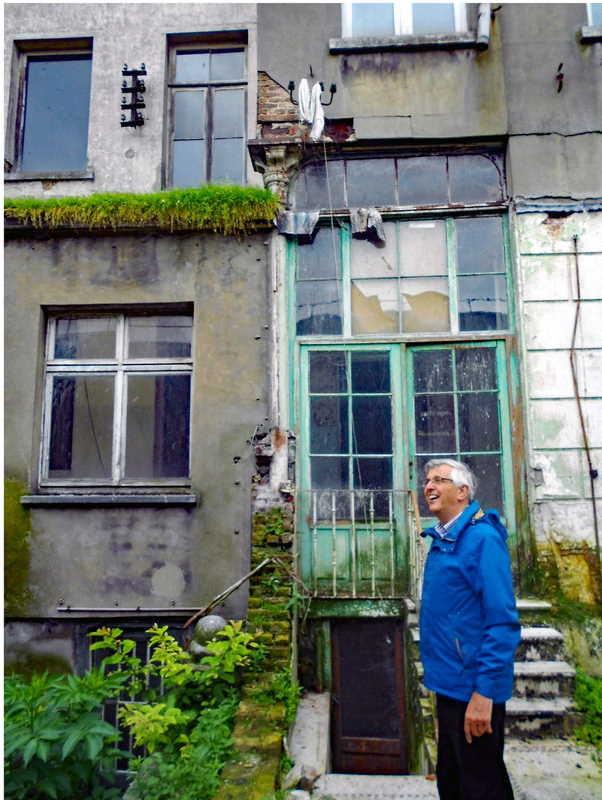 RAPPORT D’ACTIVITE 2021


ASSEMBLEE GENERALE DU 28 avril 2022
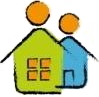 Rénovations terminées et mises en location en 2021 ….
…mais pas d’inauguration (étant donné la covid)
Rue Dieudonné Lefèvre 47 à Laeken
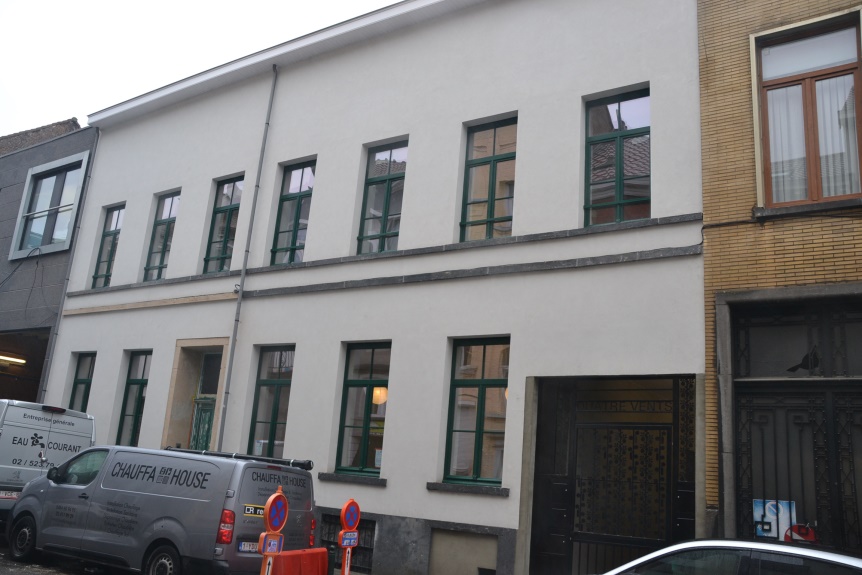 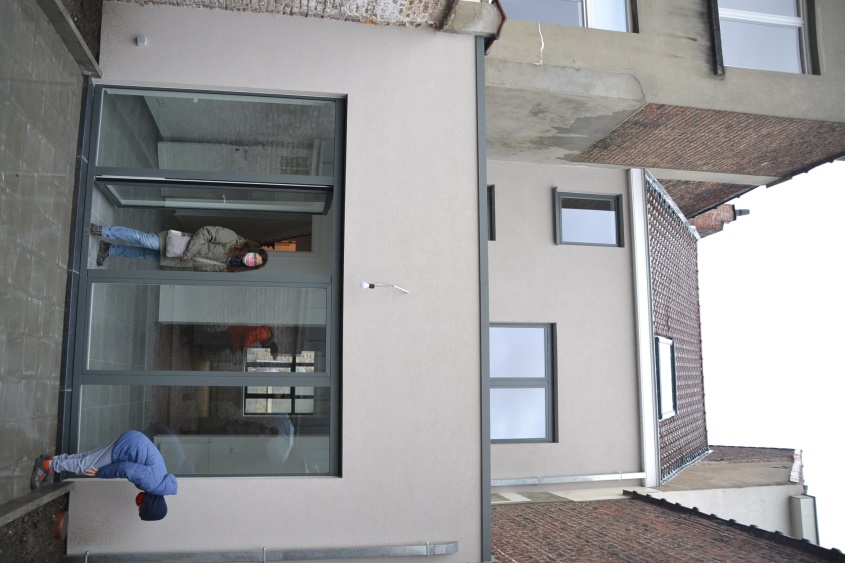 Rue des Quatre-Vents 25 & 25b à Molenbeek
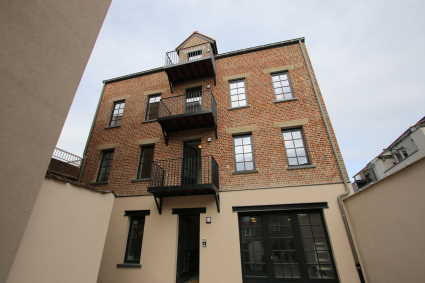 Avenue d'Itterbeek 175-177 à Anderlecht
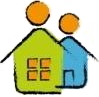 Projets 
(inauguration 2022- délais initiaux  maintenus)
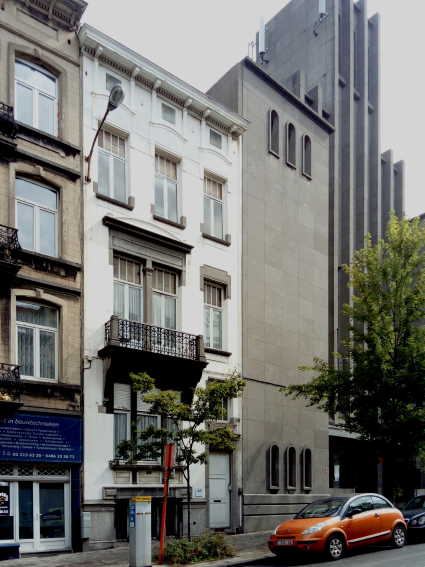 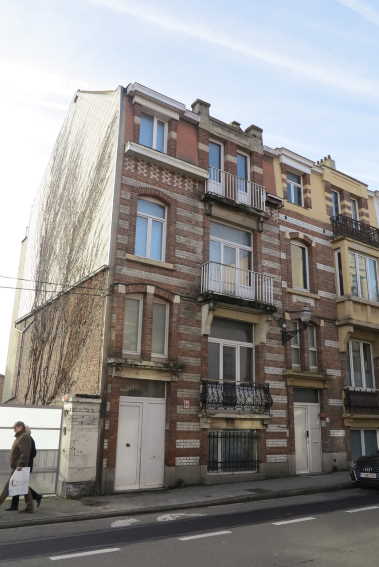 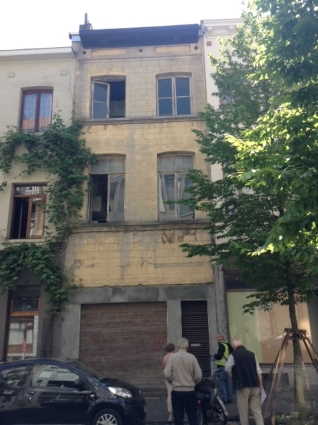 Rue Bonaventure 61 à Jette
Avenue Dailly 134 à Schaerbeek
Rue Josaphat 312 à Schaerbeek
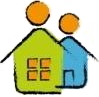 2023 – année du défi !
          6 chantiers à boucler
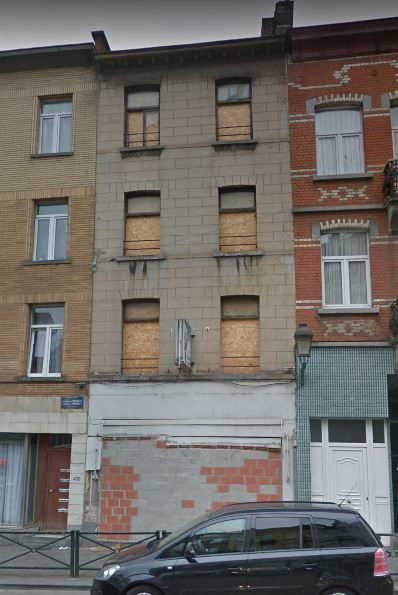 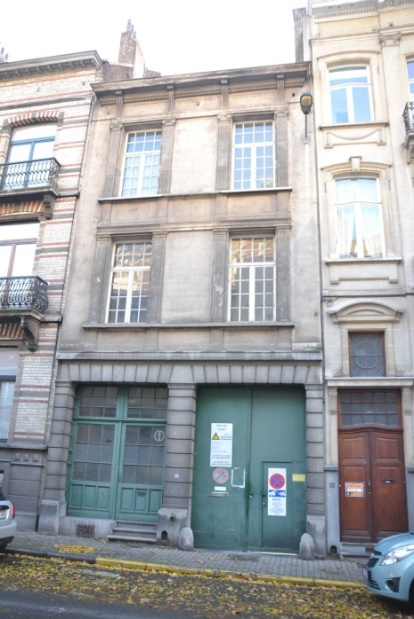 Projet avec la STIB
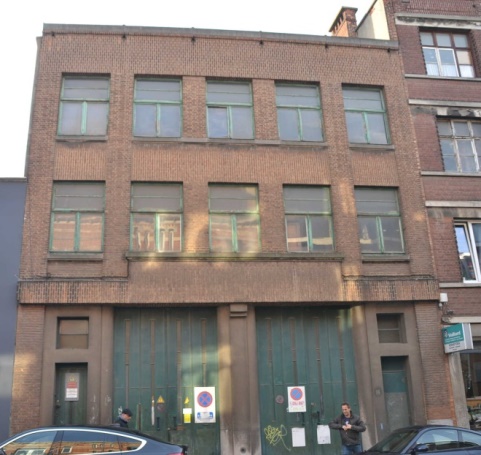 Projet avec la STIB
Rue Jean André De Mot 15 à Etterbeek
Chée. de Haecht 406 à Schaerbeek
Rue d’Anethan 42-44 à Schaerbeek
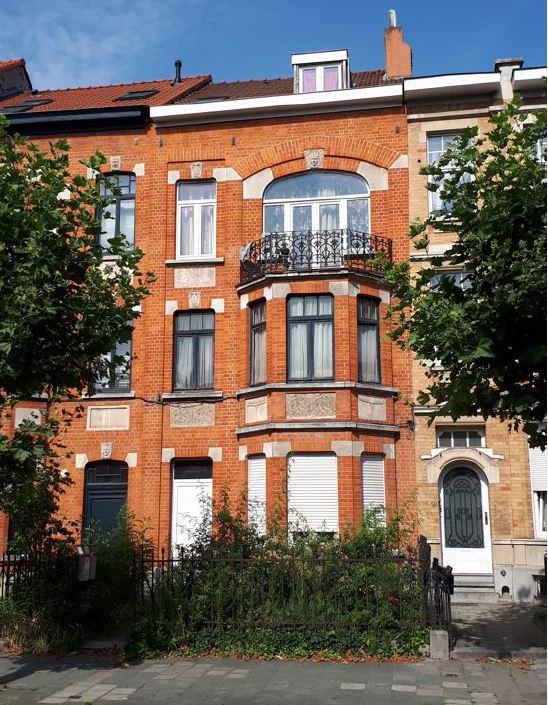 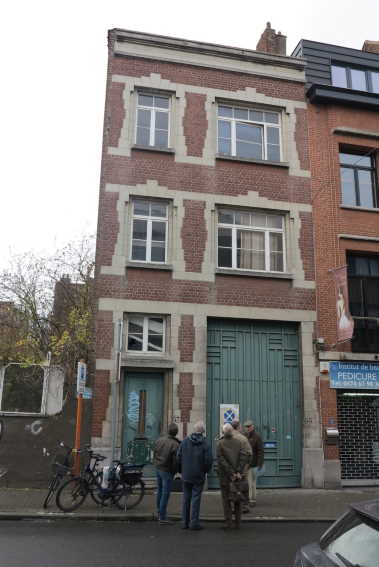 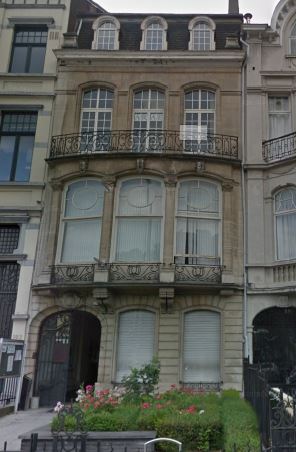 Projet avec la STIB
Rue de la Mutualité 55-57 à Forest
Av. Eekhoud 48 à Schaerbeek
Bd Brand Whitlock 105 à Wol.-St-Lamb.
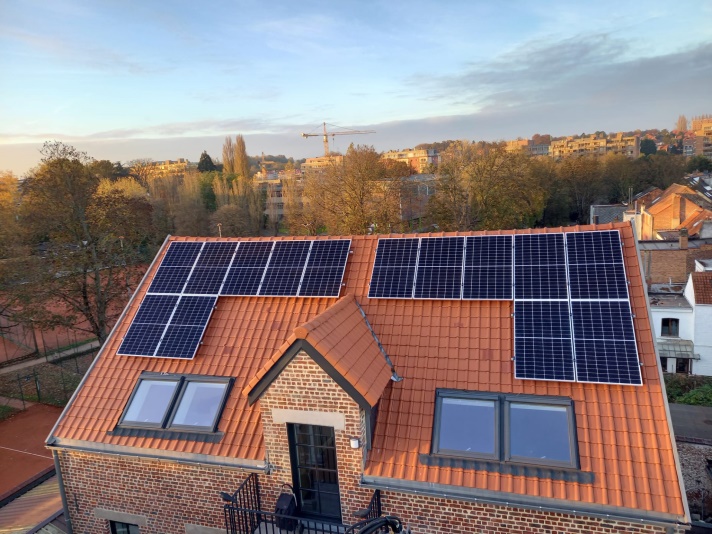 Panneaux photovoltaïques
18 immeubles équipés (= 188 panneaux) s’ajoutant  au 7 immeubles (= 74 panneaux) qui l’étaient déjà.
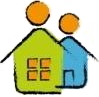 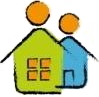 Gestion locative confiée à Logement pour Tous
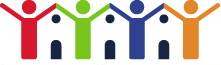 Logements – 118 ménages (+/- 400 personnes dont  +/-250 enfants)

Durée moyenne des occupations : 6 ans 
        (plus longtemps pour les personnes âgées et familles avec enfants)

Mutation suite à modification de la composition familiale ou problème de mobilité (âge) = 						15% des  déménagements
Partenariat  avec 	- plus de 20 services sociaux
		- Rizome (accompagnement d’ex-détenus) 

Initiatives solidaires en 2021
 Prolongation du  fonds COVID crée en 2020 (50.000€ de récolté)
 Lancement de Fair Ground, coopérative immobilière sociale (20 associations )
 Réduction de la fracture numérique (aide aux locataires)
 Mise en commun des ressources au sein de la Fédération des AIS
Réflexions stratégiques avec la région bruxelloise
Panneaux photovoltaïques  sur 72 logements  soit + de 1000 panneaux
      (collaboration avec l’asbl Energie Commune)
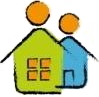 Gestion locative confiée à Logement pour Tous
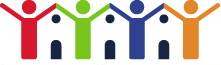 4
1
3
2
L’offre de RENOVASSISTANCE répond parfaitement à la demande des candidats de « Logement Pour Tous ».
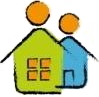 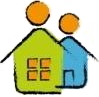 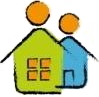 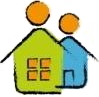 nombre de logements cumulés (au 31/12)
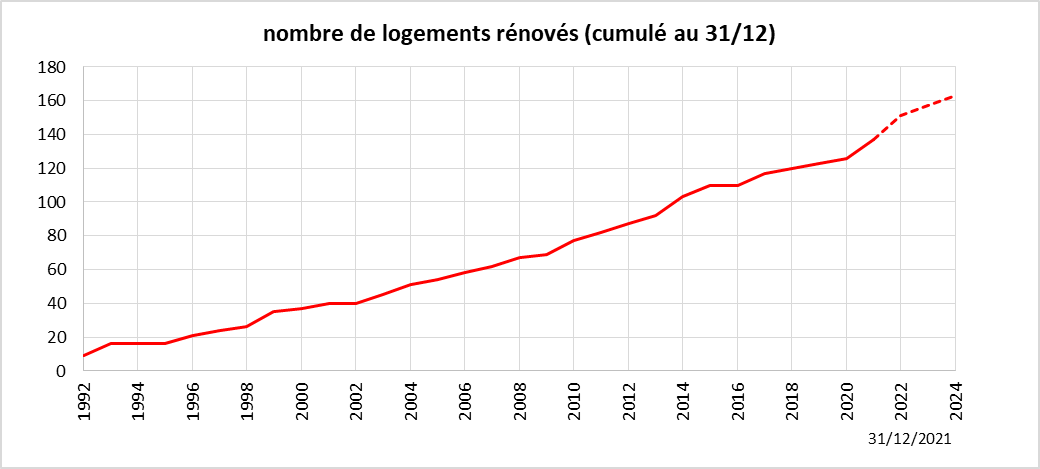 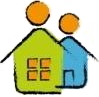 En cours
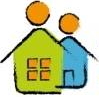 Budget comptable  = estimer le résultat 2021 qui dépend 
   de situations connues  (ex : amortissements)
   de réalités connues pondérées par des estimations (ex : loyers, assurances…)
   des années précédentes (ex : frais de fonctionnement)
   de postes aléatoires basés sur la prudence (ex : frais d’entretien) 
De petites variations peuvent parfois engendrer des différences importantes
Le budget comptable sert de base au budget de trésorerie.

Budget de trésorerie (ne reprend que les mouvements financiers)
   Le budget montre que la trésorerie est suffisante pour couvrir les dépenses prévues dans les mois à venir 
   Une projection à quatre ans, revue semestriellement, indique que les projets déjà acceptés pourront  être réalisés sans emprunt extérieur
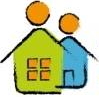 Relations extérieures
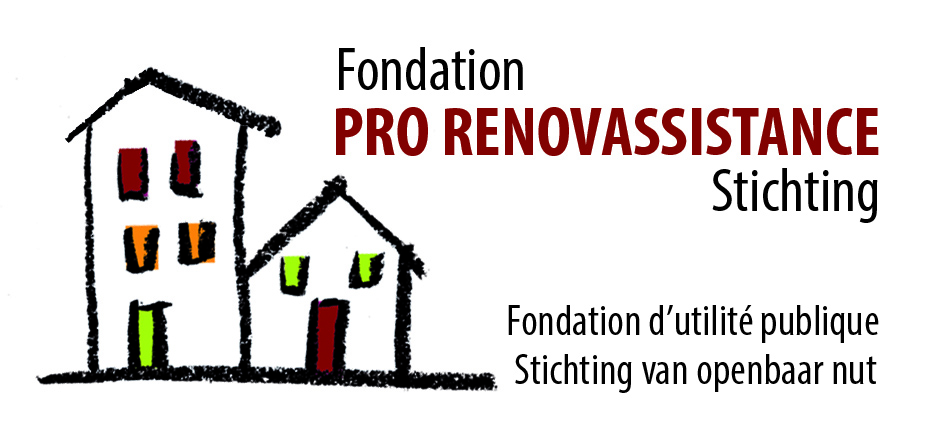 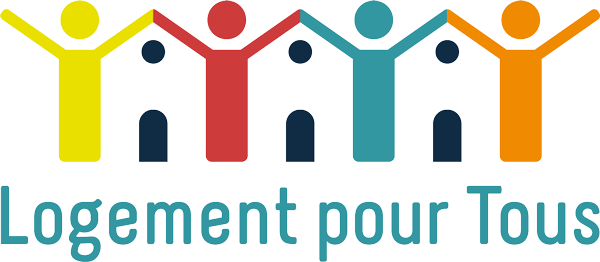 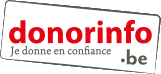 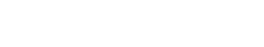 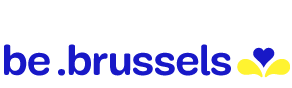 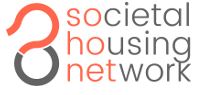 WarmNest
Van dure leegstand naar verhuurbaar pand
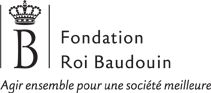 Home Sweet Coop
scrls
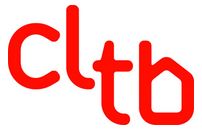 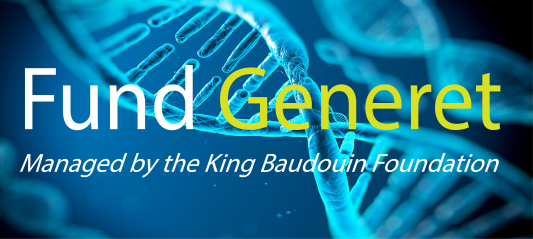 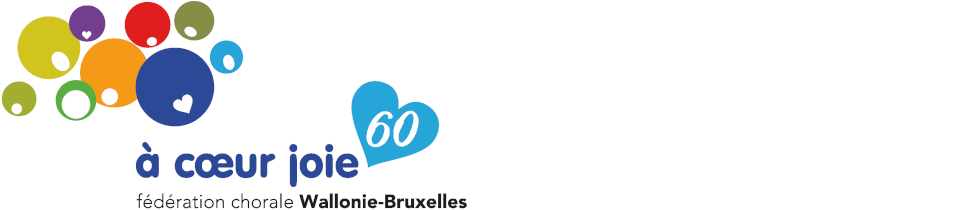 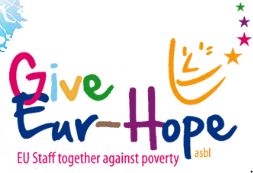 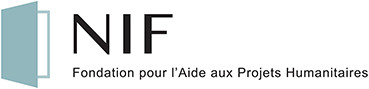 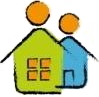 Organisation
Fonctionnement du conseil d’administration 
 10 réunions (dont  9 en visioconférence) chacune abordant 4 domaines
			  gestion locative et relations avec LPT
			  matières financières,  techniques et administratives
			  relations extérieures 
			  projets et chantiers
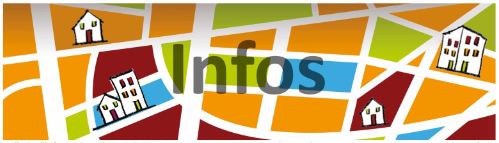 Conseil d’administration – échéance des mandats
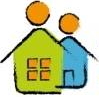 * Ces administratrices et administrateurs se présentent à vos suffrages pour un mandat de 2 ans.
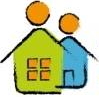 Commissaire aux comptes
La s.c.r.l. FCG, rue de Jausse 49 à 5100 Naninnes, représentée par Olivier Ronsmans, a été désignée en tant que commissaire aux comptes par l’Assemblée Générale de 2021 pour 3 ans et son mandat expire, à l’issue de l’Assemblée Générale de 2024.
Approbation
Rapport annuel, comptes, bilan, budget comptable et budget  de trésorerie sont soumis à l’approbation de l’Assemblée Générale.
Il est également proposé à l’Assemblée de donner décharges aux administrateurs, administratrices  et commissaire.
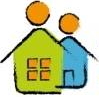 Les nombreux projets en cours ne sont possibles qu’avec l’aide de propriétaires, prêteurs, donateurs et institutions qui sont convaincus de l’importance de la création de logements de qualité pour lutter contre l’exclusion sociale.
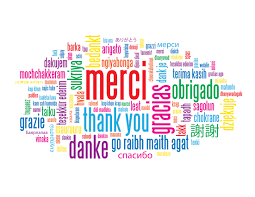 Un chaleureux merci à toutes et tous de croire à l’action de Renovassistance et de la soutenir.